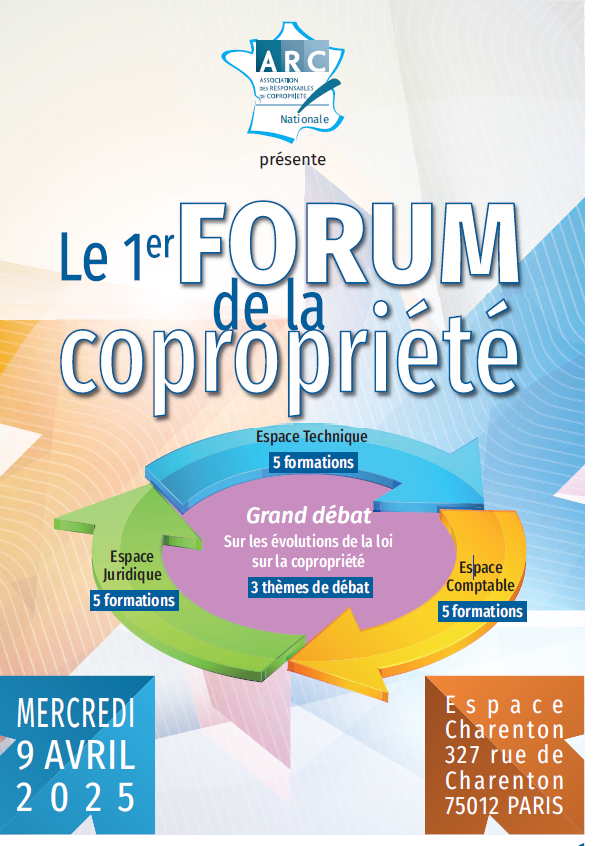 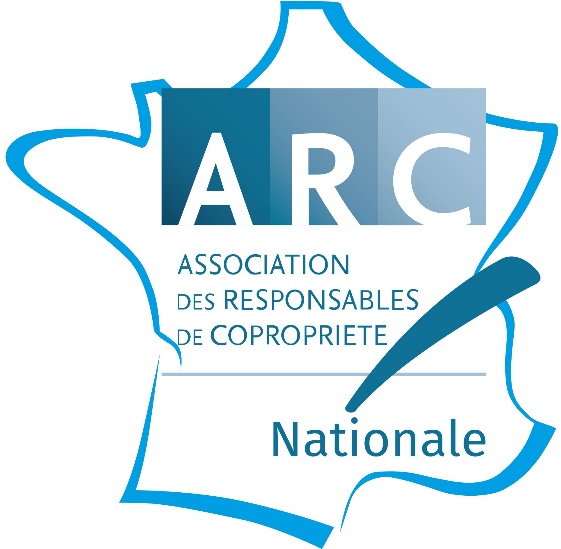 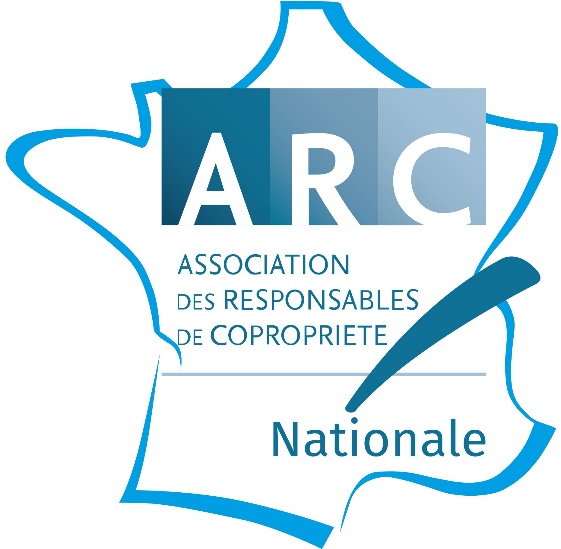 Forum de l’ARCle 9 avril  2025
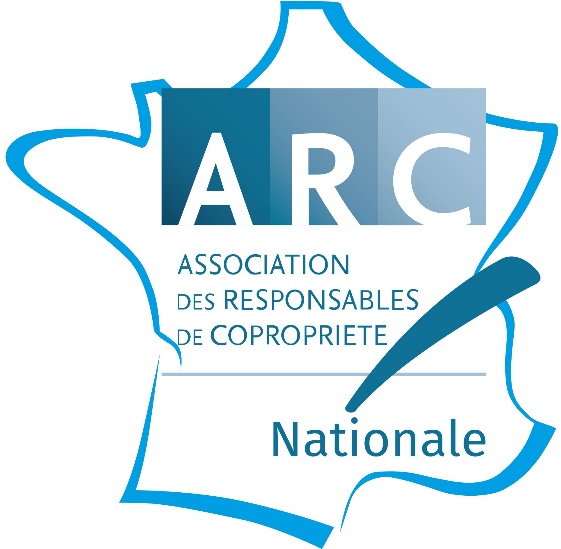 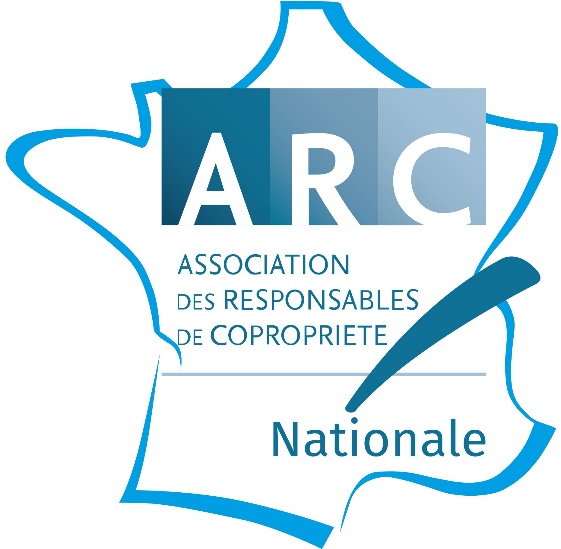 1
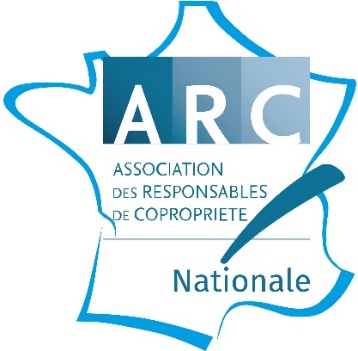 L’exigibilité des appels de fonds et l’approbation des comptes
I.- Pour faire face aux dépenses courantes de maintenance, de fonctionnement et d'administration des parties communes et équipements communs de l'immeuble, le syndicat des copropriétaires vote, chaque année, un budget prévisionnel. L'assemblée générale des copropriétaires appelée à voter le budget prévisionnel est réunie dans un délai de six mois à compter du dernier jour de l'exercice comptable précédent.Les copropriétaires versent au syndicat des provisions égales au quart du budget voté. Toutefois, l'assemblée générale peut fixer des modalités différentes.La provision est exigible le premier jour de chaque trimestre ou le premier jour de la période fixée par l'assemblée générale.
Article 14-1 de la loi juillet 1965 : exigibilité des appels de provisions de charges courantes
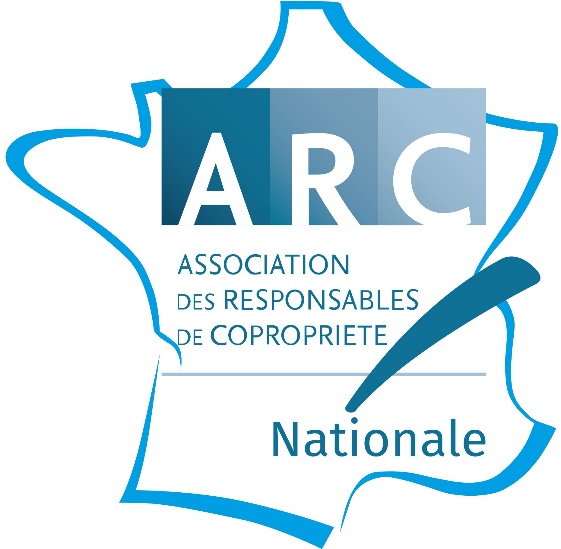 1 JUILLET
1 JANVIER
1 AVRIL
1 OCTOBRE
ANNEE 2025  – EXERCICE DU 01 JANVIER AU 31 DECEMBRE –

BUDGET PREVISIONNEL DE 100 000€
E X I G I B I L I T E
25 000€
25 000€
25 000€
25 000€
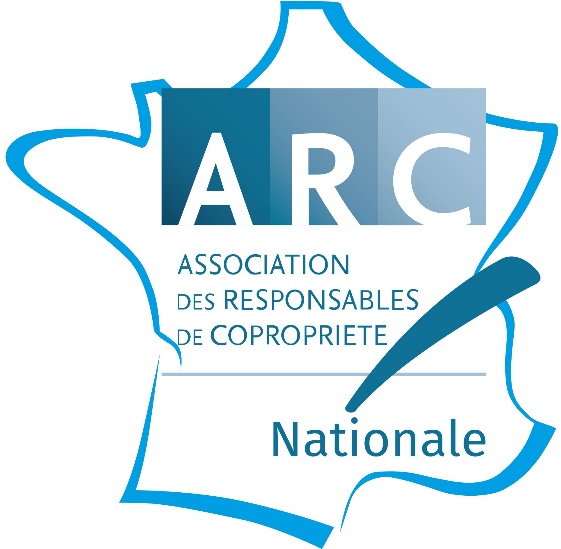 1 JUILLET
1 JANVIER
1 AVRIL
1 OCTOBRE
ANNEE 2025  – EXERCICE DU 01 JANVIER AU 31 DECEMBRE –

BUDGET PREVISIONNEL DE 100 000€
25 000€
25 000€
25 000€
25 000€
Article 14-1 de la loi juillet 1965
exigibilité des appels de provisions de charges pour travaux
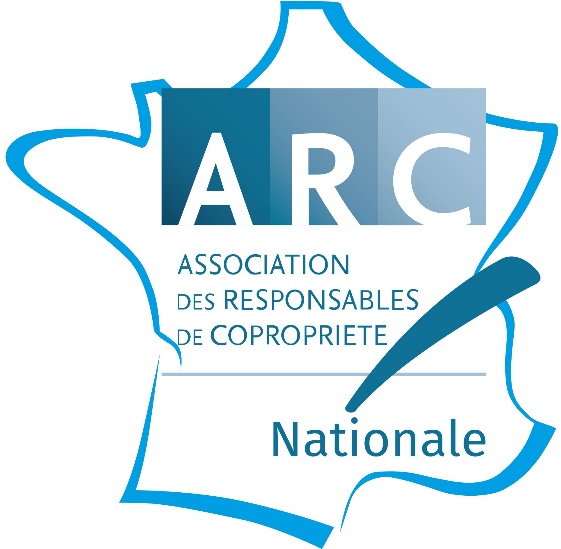 II.- Ne sont pas comprises dans le budget prévisionnel les dépenses du syndicat pour travaux, dont la liste est fixée par décret en Conseil d'Etat. Les sommes afférentes à ces dépenses sont exigibles selon les modalités votées par l'assemblée générale.
1 OCTOBRE
1 février
1 AVRIL
1 septembre
1 juin
E X I G I B I L I T E
ANNEE 2025 – EXERCICE DU 01 JANVIER AU 31 DECEMBRE –

Devis 80 000€
18,75%
25%
18,75%
25%
12,5%
15 000€
10 000€
20 000€
20 000€
15 000€
Article 14-1 de la loi juillet 1965
exigibilité des appels de provisions de charges pour travaux
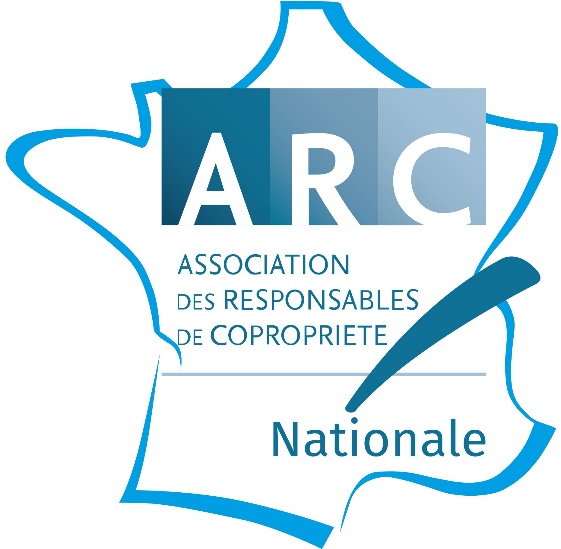 1 février
1 septembre
1 OCTOBRE
1 AVRIL
1 juin
ANNEE 2025 – EXERCICE DU 01 JANVIER AU 31 DECEMBRE –

Devis ASCENSEUR 80 000€
18,75%
12,5%
25%
18,75%
25%
20 000€
15 000€
10 000€
20 000€
15 000€
Les charges sont les dépenses incombant définitivement aux copropriétaires, chacun pour sa quote-part. -L'approbation des comptes du syndicat par l'assemblée générale ne constitue pas une approbation du compte individuel de chacun des copropriétaires.Au sens et pour l'application des règles comptables du syndicat :- sont nommées provisions sur charges les sommes versées ou à verser en attente du solde définitif qui résultera de l'approbation des comptes du syndicat.
Article 45-1 du décret du 17 mars 1967 
exigibilité des appels de régularisation des charges
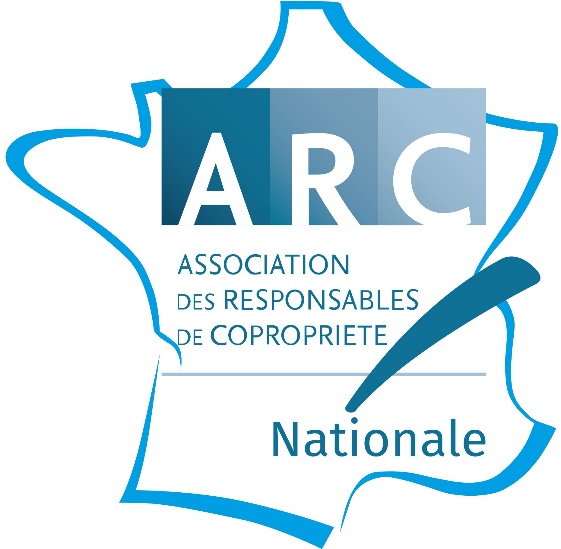 Article 45-1 du décret du 17 mars 1967 
exigibilité des appels de régularisation des charges
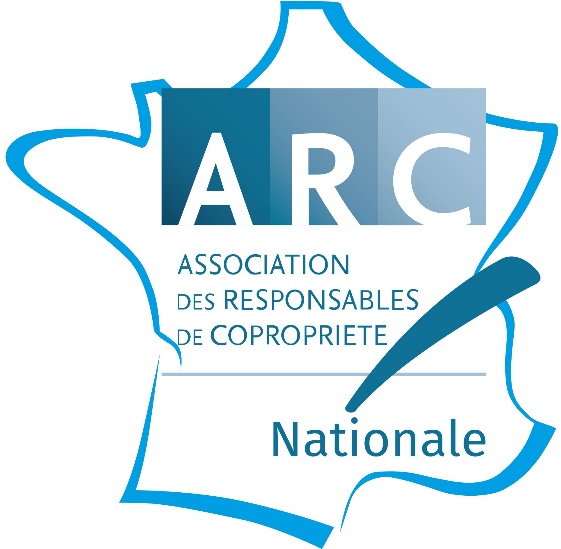 Recrédite les provisions de charges courantes et travaux appelées
Débite le montant réel des charges approuvé
Article 45-1 du décret du 17 mars 1967 
exigibilité des appels de régularisation des charges
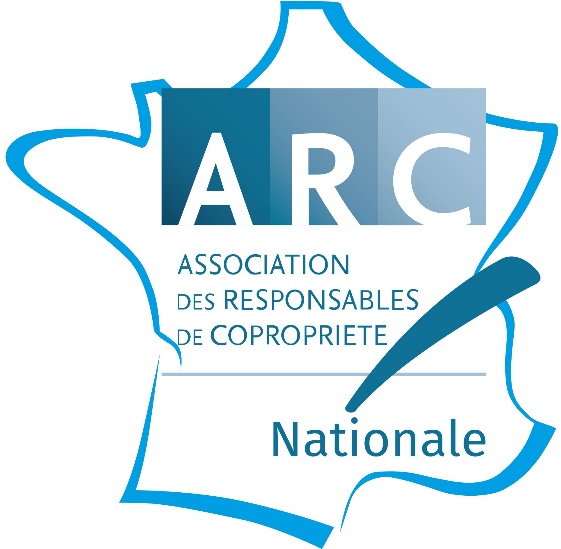 Article 45-1 du décret du 17 mars 1967 
exigibilité des appels de régularisation des charges
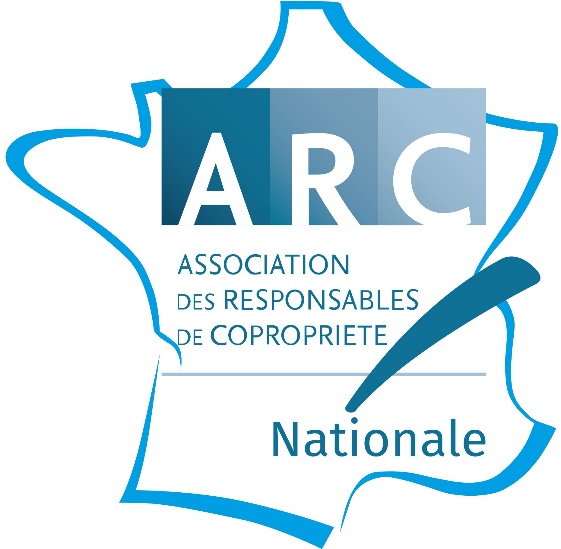 Article 45-1 du décret du 17 mars 1967 
exigibilité des appels de régularisation des charges
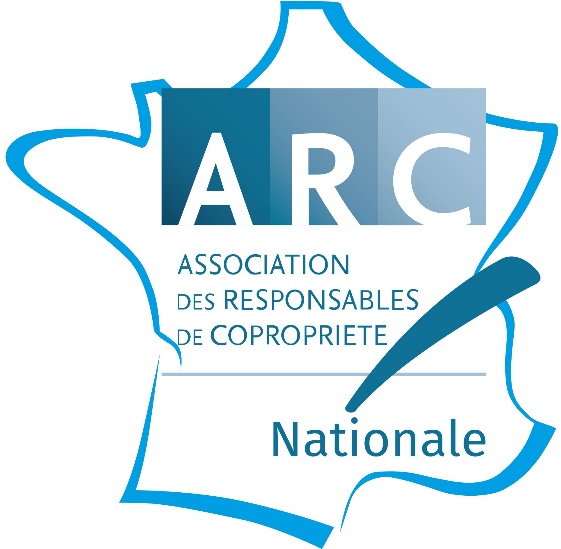 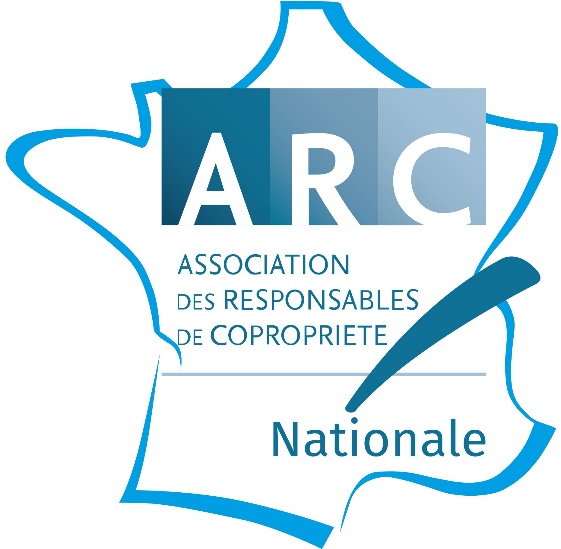 Article 45-1 du décret du 17 mars 1967 
exigibilité des appels de régularisation des charges
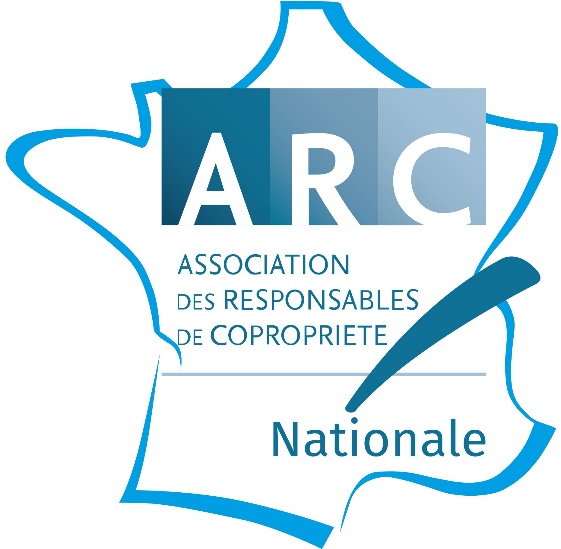 LA CONTESTATION DES CHARGES
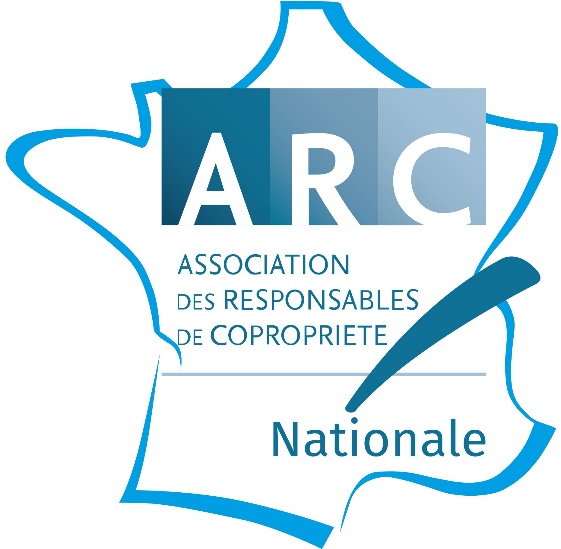 x
Le concept juridique n’existe pas

Le syndic considère que l’intégralité des charges sont approuvées

Le syndic régularise les comptes des copropriétaires sur le montant total des charges
APPROBATION DES COMPTES DE CHARGE SOUS RESERVE
LA CONTESTATION DES CHARGES
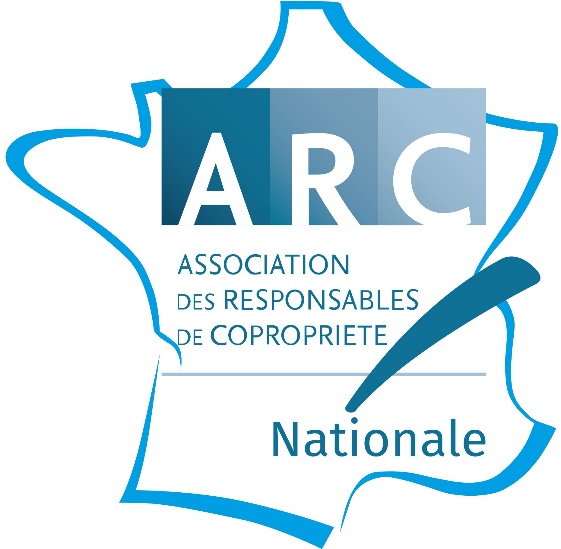 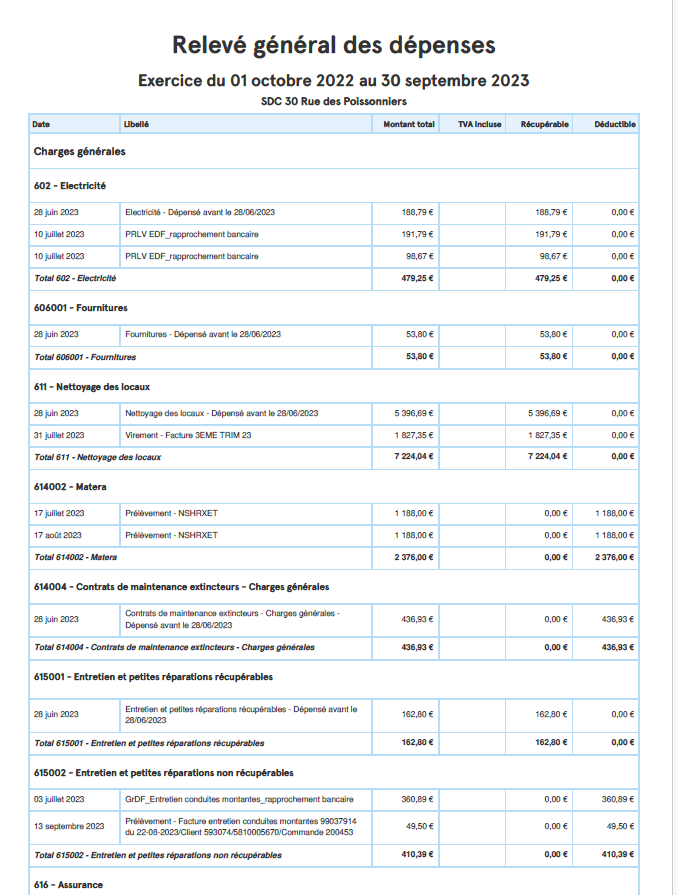 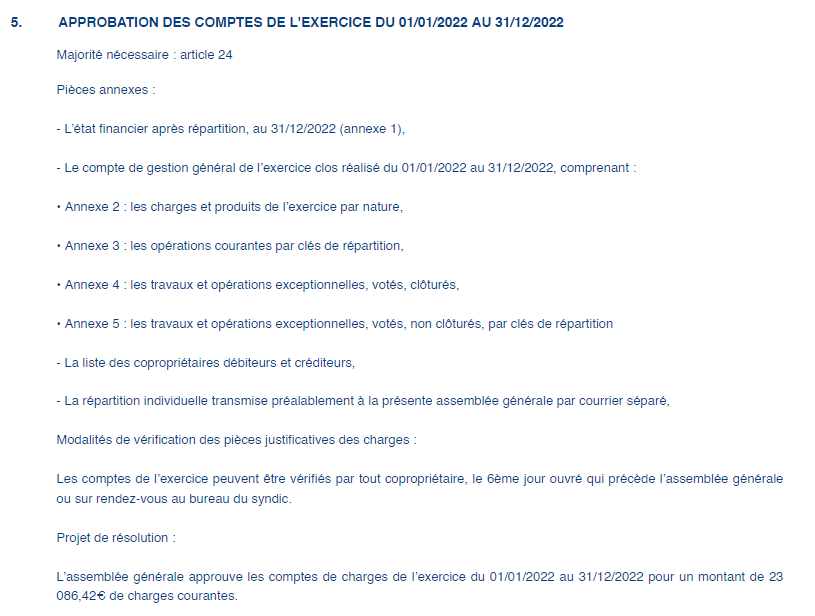 LA CONTESTATION DES CHARGES
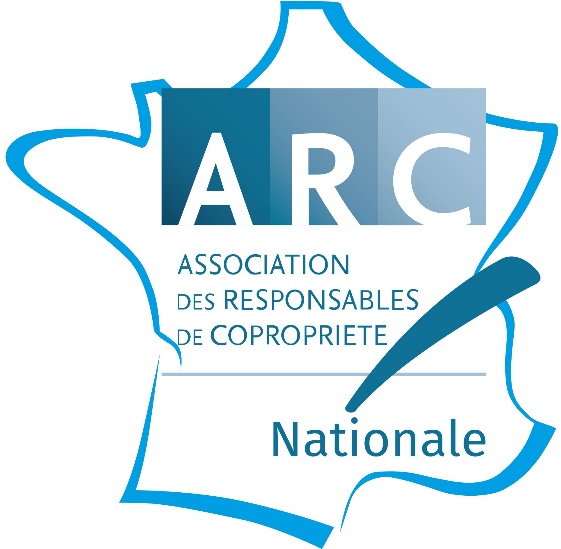 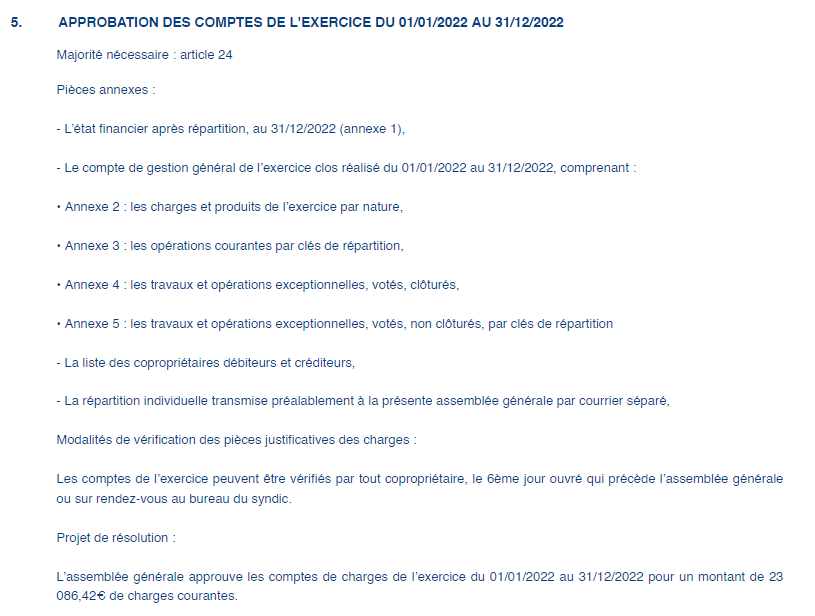 5 APPROBATION DES COMPTES E L’EXERCICE DU 01/01/2023 AU 31/12/2023

L’assemblée générale approuve les charges de l’exercice du 01/01/2023 au 31/12/2023 pour un montant de 20 547,62€.

Les charges imputées sur le compte 614002 d’un montant de       2 376€ ainsi que la facture de 162,80€ imputée sur le compte 615001 seront affectées sur un compte d’attente 47002 intitulé « compte d’attente sur facture à justifier ». Elles feront l’objet d’une analyse plus approfondie du conseil syndical sur cet exercice afin de déterminer leur affectation définitive.
162,80 €
2 376 €
FACTURES ABUSIVES
FACTURES JUSTIFIEES
ANNULATION DES FACTURES
REINTEGRATION EN CHARGES
REMBOURSEMENT DES FACTURES